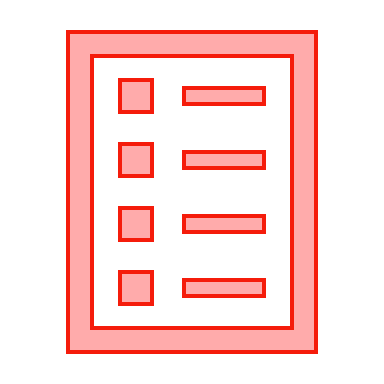 Используй информацию, размещенную в разделе «Содействие трудоустройству выпускников»

Используй пошаговую инструкцию «Как стать самозанятым?»

Обратись в Центр содействия трудоустройству выпускников своей образовательной организации
Уважаемые Выпускники!
Рынок труда стал очень изменчив!
Для содействия Вашей занятости предприняты дополнительные меры поддержки.
Действуйте!
Трудоустройся
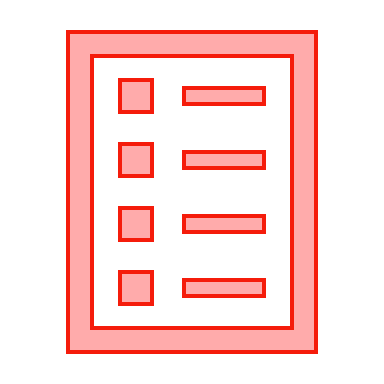 Три ключевых тренда
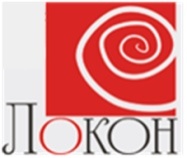 Открой собственное дело
Продолжи обучение
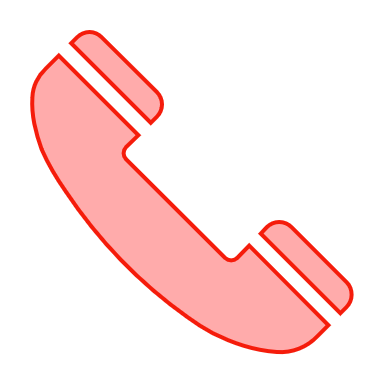 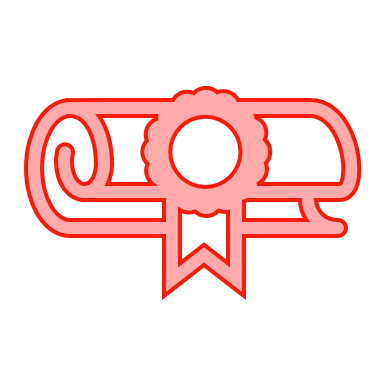 Используй информацию, размещенную в разделе «Содействие трудоустройству выпускников»

Используй пошаговую инструкцию «Как стать индивидуальным предпринимателем»
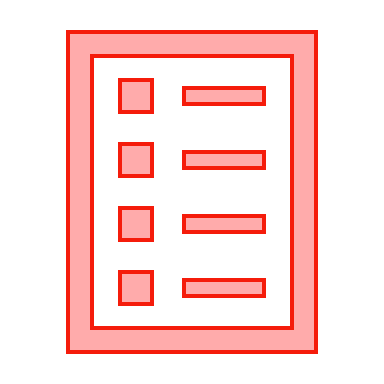 Получи в ПОО специальность, если ты не получил профессию

Получи дополнительное образование

Поступай в ВУЗ
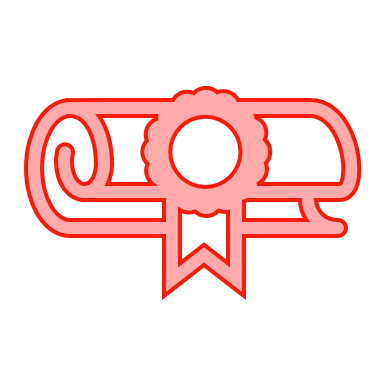 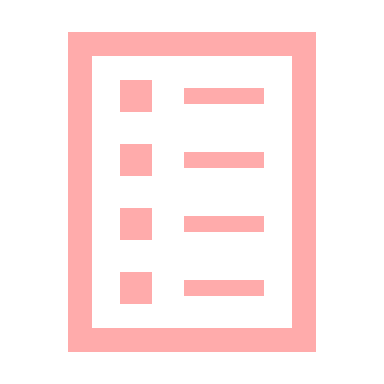 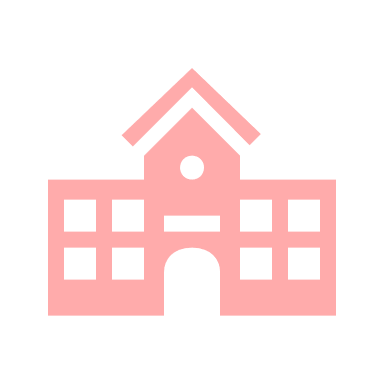 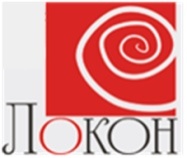 Структура ССТВ
Директор
Зам. Директора по УПР-Руководитель ССТВ
Зав. практикой,
Классные руководители,
Мастера
Зам. Директора по УВР,
Педагог-психолог,
Социальный педагог
Содействие в организации производственных практик, трудоустройство, в реализации программ дополнительного образования и профподготовки
Мониторинг прогноза занятости и трудоустройства выпускников
Взаимодействие с социальными партнерами, работодателями, центрами занятости
Консультирование студентов, содействие в поиске вакансий, проф. ориентационная работа
Мероприятия по содействию трудоустройства выпускников

Мониторинг потребности регионального рынка труда
Ярмарки вакансий и учебных рабочих мест
Работа по индивидуальным запросам выпускников
Содействие прохождению практики в компаниях
Организация тренингов, семинаров и конференций
Презентации профессий
Образовательные программы, обучающие открытию собственного дела
Индивидуальное сопровождение трудоустройства выпускников
Мониторинг закрепления молодых специалистов
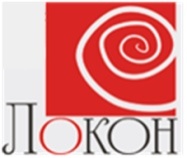